ПЕРЕХОДНЫЙ ПЕРИОД  ДЛЯ УЧАСТНИКОВ ЗАКУПКИ, РАНЕЕ АККРЕДИТОВАННЫХ НА ЭЛЕКТРОННЫХ ПЛОЩАДКАХ
АККРЕДИТАЦИЯ НА ЭП, НОВЫЕ ПОЛОЖЕНИЯ
ПОСЛЕ ВНЕСЕНИЯ ПОПРАВОК
СУЩЕСТВУЩАЯ МОДЕЛЬ
Для прохождения аккредитации необходимо предоставить необходимые документы из списка.

Аккредитоваться для участия по 44-ФЗ необходимо строго как поставщику.

Аккредитация на федеральных ЭТП в качестве поставщика предоставляется на 3 года.

 Аккредитация на секциях госторогов и коммерческих торгов может осуществляться отдельно.
С 1 января 2019 года - обязаны проходить регистрацию в ЕИС.

Далее информация из ЕИС будет перенаправлена на отобранные для проведения закупок  по 44-ФЗ электронные площадки.

Площадки будут проводить окончательную аккредитацию участников.

В ЕИС будет вестись единый реестр участников закупки.

Регистрация в реестре бесплатная, сроком на 3 года
СХЕМА ВЗАИМОДЕЙСТВИЯ ЭП-УЧАСТНИК ЗАКУПКИ С 2018 ГОДА
Для участия в электронных процедурах и внесения обеспечения заявок используются специальные счета.

Специальные счета – счета, открытые поставщиками в банках, перечень которых будет установлен Правительством РФ. Участник закупки будет вправе открыть на основании договора с любым банком из утвержденного перечня специальный счет, на который  вносятся денежные средства,  в отношении которых возможно осуществлять (при необходимости).

С 1 октября 2018 года средства обеспечения вносятся на специальные счета (подробнее о механизме спецсчетов см. в разделе «Обеспечение заявок»)
ОБЕСПЕЧЕНИЕ ЗАЯВОК
С 1 июля 2018 года 

Заказчик обязан устанавливать обеспечение заявок в процедурах, начальная максимальная цена которых превышает 1 миллионов рублей. 

Размер обеспечения заявки на участие в конкурсе или аукционе должен составлять:
1) от 0,5% до 1% начальной (максимальной) цены контракта, если размер НМЦК  составляет 1-20 миллионов рублей;
2) от 0,5% до 5% от НМЦК, если НМЦК составляет более 20 миллионов рублей.

Внесение денежных средств через спецсчета
Обеспечение заявок при проведении конкурсов и аукционов до 1 июля 2018 года

Требовалось  всегда
Требования к обеспечению заявок устанавливаются заказчиком
Если электронный аукцион - только внесение денежных средств
При проведении конкурса или закрытого аукциона есть выбор между внесением денежных средств или предоставлением банковской гарантии
от 0,5%  до 5% НМЦК
Если при проведении аукционов  НМЦК не превышает 3 млн. руб., то 1% НМЦК
Если участником закупки является учреждение или предприятие уголовно-исполнительной системы, организация инвалидов, СМП либо социально ориентированная некоммерческая организация, размер обеспечения заявки не может превышать 2% НМЦ
ОБЩИЙ МЕХАНИЗМ ВЗАИМОДЙЕСТВИЯ УЧАСТНИКА ЗАКУПКИ, ЭП И БАНКА СО СПЕЦСЧЕТОМ
Новые способы КОНКУРЕНТНЫХ  закупок:

 ЭЛЕКТРОННЫЕ ПРОЦЕДУРЫ ПО 44-ФЗ
Открытый конкурс в электронной форме
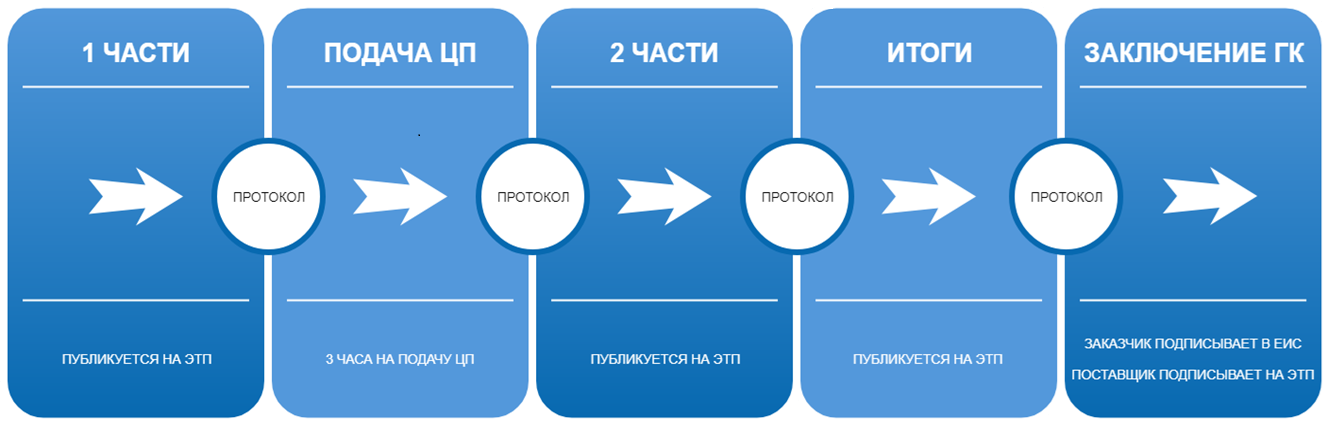 Не более 3-х рабочих дней;Если НМЦК ≤1 млн руб., то 1 рабочий день.
Не позднее рабочего дня следующего после получения протокола подачи окончательных ценовых предложений.
5 рабочих дней;Если НМЦК ≤1 млн руб., то 1 рабочий день.
В течение 3-х часов в рабочий день после истечения 1 рабочего дня с даты окончания срока рассмотрения 1-х частей.
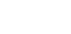 Запрос котировок в электронной форме
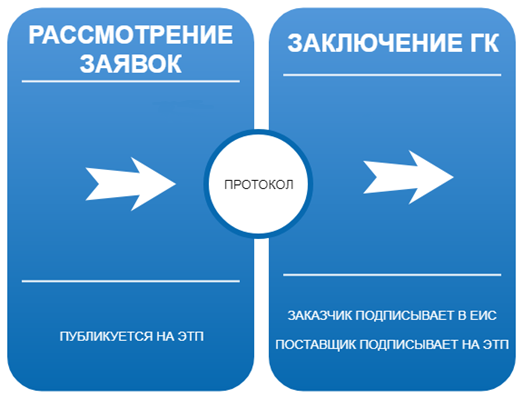 1 рабочий день после окончания приема заявок(ч. 1 ст. 82.4)
Не ранее чем через 7 дней с даты размещения протокола в ЕИС (ч. 9 ст. 83.2)
Запрос предложений в электронной форме
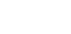 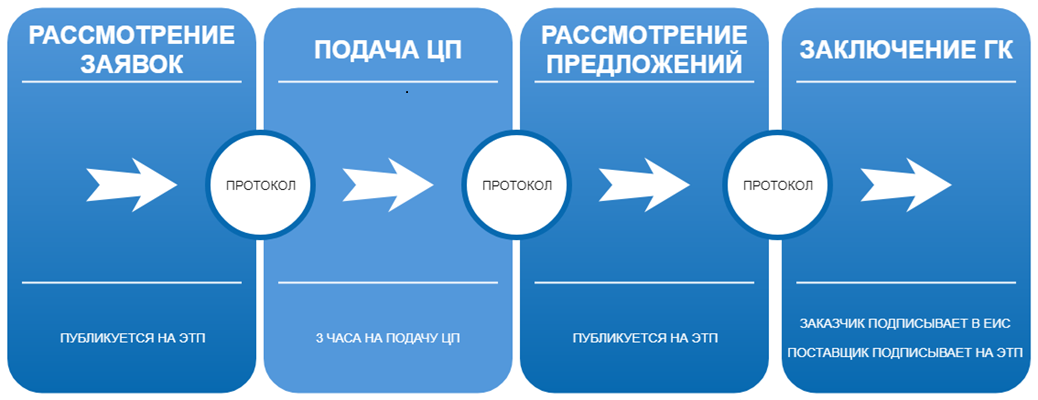 В течение 1 рабочего дня с даты окончания срока для направления окончательных предложений(ч. 23 ст. 83.1)
Не ранее чем через 7 дней с даты размещения протокола в ЕИС (ч. 9 ст. 83.2)
Не позднее рабочего дня, следующего за датой окончания срока подачи заявок.
В течение 1 рабочего дня с момента размещения выписки из протокола (ч. 21 ст. 83.1)
НОВЫЙ ПОРЯДОК ЗАКЛЮЧЕНИЯ КОНТРАКТА
Порядок заключения контракта
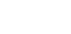 Алгоритм заключения контракта (ст. 83.2)
С 2018 года вводится единый порядок заключения контракта по всем видам электронных процедур.
Контракт может быть заключен не ранее чем через 10 дней с даты размещения в ЕИС протоколов подведения итогов и определения победителей, кроме запросов котировок и запросов предложенияв электронной форме.
Для них срок составляет не ранее чем через 7 дней с даты размещения в ЕИС вышеперечисленных протоколов.
Заказчик в течение 5 дней с даты размещения в ЕИС итоговых протоколов направляет победителю проект контракта
Победитель в течение 5 дней с даты размещения заказчиком проекта контракта подписывает его, одновременно  предоставив информацию об обеспечении контракта
Если участник закупки, с которым заключается контракт, не согласен с проектом, размещенным заказчиком, в течение 5 дней, отведенных ему на подписание, он должен сформировать и направить заказчику протокол разногласий
Протокол разногласий может быть размещен на электронной площадке в отношении соответствую-щего контракта не более чем один раз
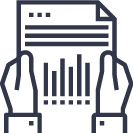 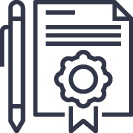 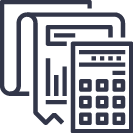 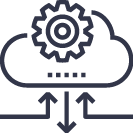 Порядок заключения контракта (Информационное письмо Минфина РФ от 25.06.2018 г. N 24-06-08/43650)
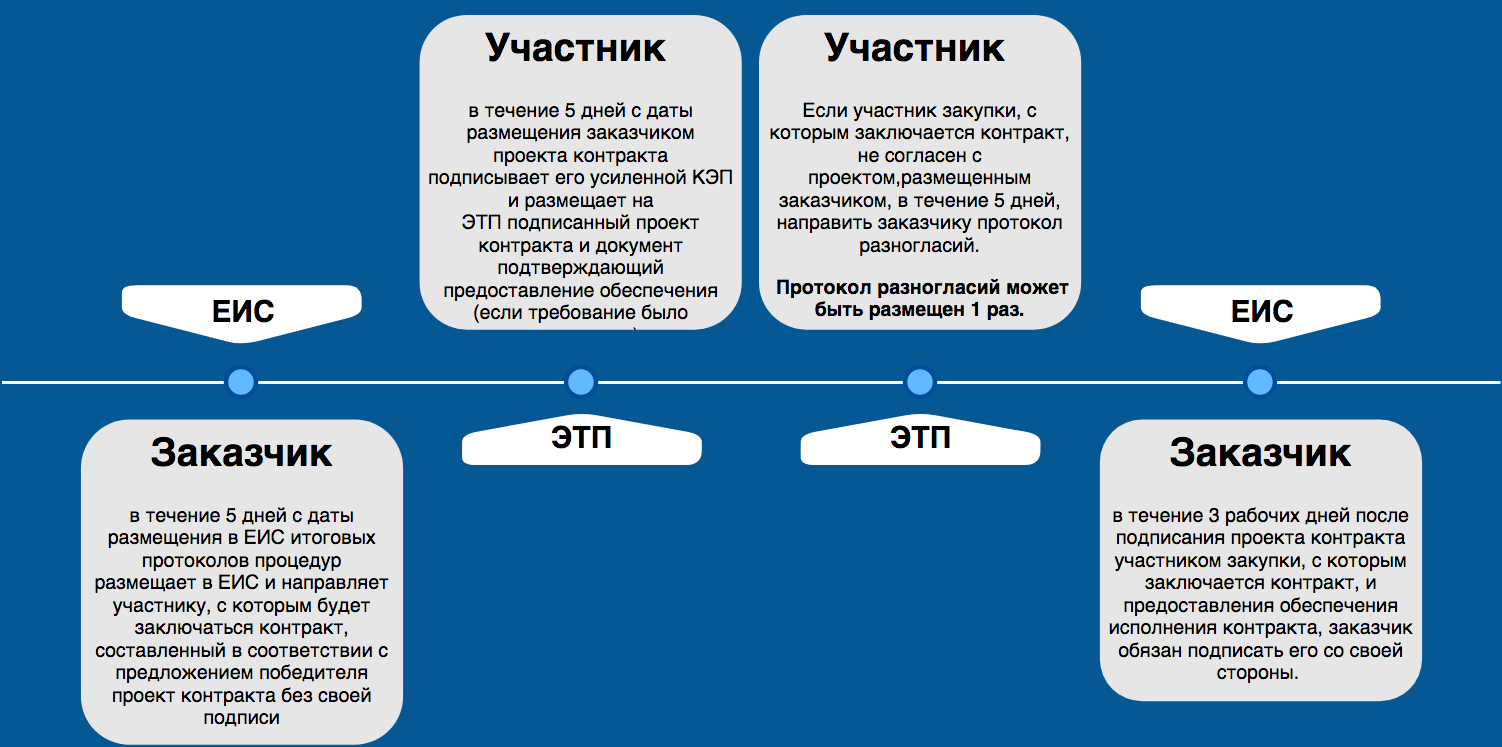 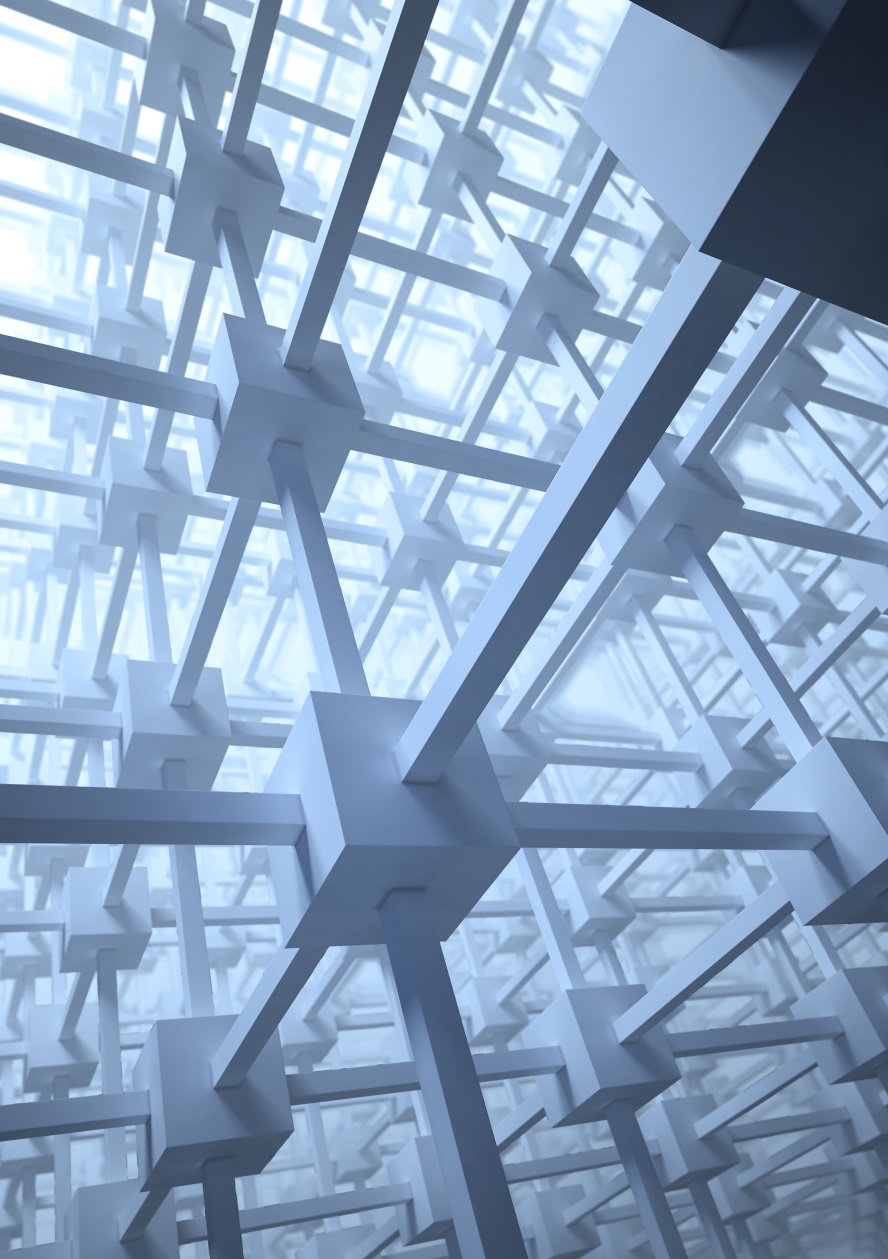 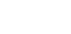 Порядок заключения контракта
В течение 3 рабочих дней заказчик размещает новый проект контракта с изменениями, внесенными в соответствии с протоколом разногласий, либо повторно размещает действующий проект контракта с обоснованием непринятия поправок из протокола с указанием причин отказа в отдельном документе

В течение 3 рабочих дней после повторного размещения заказчиком проекта контракта после рассмотрения протокола разногласий,   победитель обязан его подписать и приложить обеспечение исполнения контракта

В течение 3 рабочих дней после подписания проекта контракта участником закупки, заказчик обязан подписать его со своей стороны
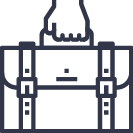 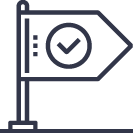 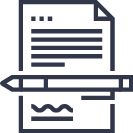 Примечания:
При уклонении победителя от подписания контракта, право подписать контракт передается участнику, занявшему второе место.  Он признается победителем, и на него распространяются все требования, которые распространяются на победителя.
Спасибо за внимание!
Мартьянов Илья Вячеславович

Руководитель Roseltorg-Самарская область
Тел. +7 (927) 716-70-00
e-mail: i.martianov@roseltorg.ru
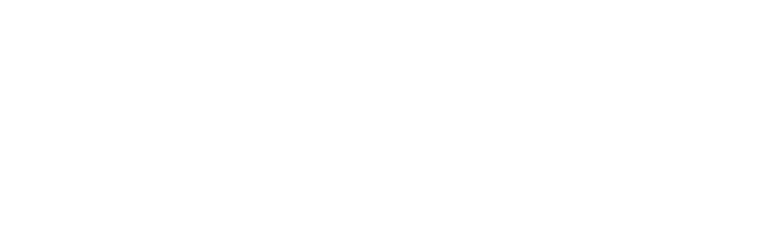